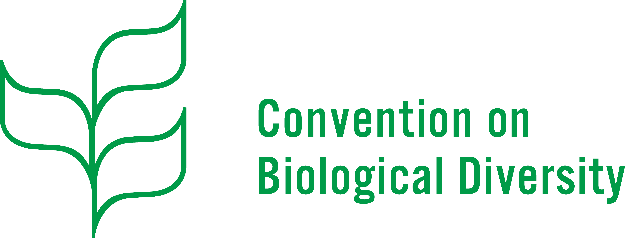 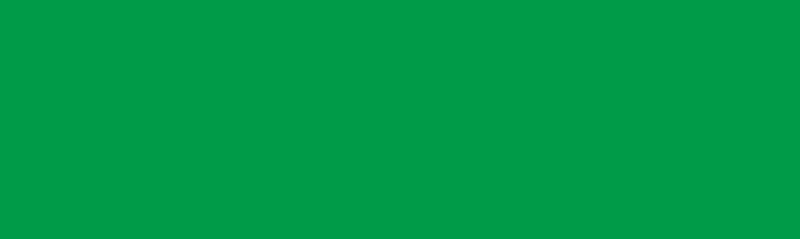 Review of the International Initiative for the Conservation and
Sustainable Use of Soil Biodiversity and updated plan of action

Document CBD/SBSTTA/24/7/REV1

SBSTTA-24 Briefing Webinar: Item 7 – Biodiversity and Agriculture
Caridad Canales, Programme Management Officer
2 February 2021
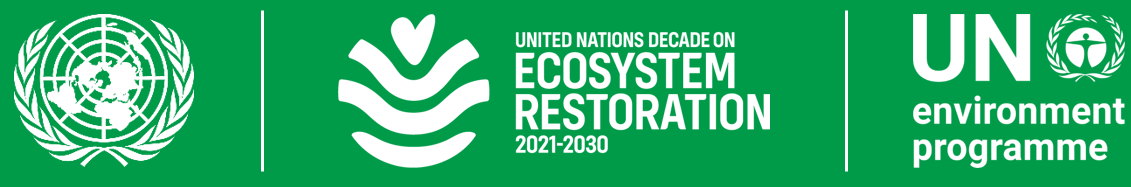 [Speaker Notes: Thank you Chair, I will now give a presentation on document CBD/SBSTTA/24/7/REV1  Review of the International Initiative for the Conservation and Sustainable Use of Soil Biodiversity and updated plan of action – on agenda item 7 Biodiversity and Agriculture


Presentation will cover:
- Introduction of pre-session document 
    > key elements; 
    > structure; 
    > the process led to its development including any analytical work, expert and other meetings, submissions, peer review and so on;
   > key recommendations
- Introduction of any associated information documents and links to the pre-session document]
Structure of the pre-session document
Introduction 

Section I: Review of implementation of the International Initiative for the Conservation and Sustainable Use of Soil Biodiversity

Section II: Contributions of soil biodiversity to sustainable development and opportunities for the post-2020 global biodiversity framework

Section III: Suggested recommendations

Annex I: Summary for Policymakers from the Report on the State of knowledge of Soil Biodiversity: status, challenges and potentialities prepared by FAO

Annex II: Draft plan of action 2020-2030 for the International Initiative for the Conservation and Sustainable Use of Soil Biodiversity
[Speaker Notes: The document has an introduction and is further divided into 3 main sections and 2 annexes, as outlined in this slide. 

I will provide more detail on each of these sections in my following slides. 

*****

Section I: Review of implementation of the International Initiative for the Conservation and Sustainable Use of Soil Biodiversity

Section II:  Is an analytical overview of the contributions of soil biodiversity to sustainable development and opportunities for the post-2020 global biodiversity framework

Section III: Contains the Suggested recommendations

Annex I: Summary for Policymakers from the Report on the State of knowledge of Soil Biodiversity: status, challenges and potentialities prepared, by FAO

Annex II: Draft plan of action 2020-2030 for the International Initiative for the Conservation and Sustainable Use of Soil Biodiversity]
Introduction and mandate of the pre-session document
Decision VI/5: established the International Initiative for the Conservation and Sustainable Use of Soil Biodiversity and invited FAO and other relevant organizations to facilitate and coordinate this Initiative. 

Decision VIII/23: adopted the Framework for Action for the Initiative.

Decision 14/30 requested the Executive Secretary to:
Review the implementation of the International Initiative in consultation with partners. 
Present an updated draft plan of action for consideration by the SBSTTA.
Decision 14/30  also Invited FAO to: 
consider the preparation of a report on the state of knowledge on soil biodiversity, in collaboration with other organizations and subject to the availability of resources, and to make it available for consideration by SBSTTA.
[Speaker Notes: The introduction provides background information on the mandate for this document and this is based on the following decisions:

First, the document recalls decision 6/5 of the Conference of the Parties, where the International Initiative for the Conservation and Sustainable Use of Soil Biodiversity was established. 

The document also recalls, Decision 8/23  where the COP adopted the Framework for Action for the Initiative.

Reference is also made to a more recent decision, that is decision 14/30,  where the COP requested the Executive Secretary to:
1. Review the implementation of the International Initiative, in consultation with FAO under the framework of the Global Soil Partnership (GSP); and to 
2. To present an updated draft plan of action for the International Initiative on Soil Biodiversity, to be considered by SBSTTA before COP 15th.
 
And, it should be noted that decision 14/30 also Invited FAO to consider the preparation of a report on the state of knowledge on soil biodiversity, in collaboration with other organizations and relevant partners, and to make it available for consideration by SBSTTA.]
Key elements of the pre-session document
Section I
Section II
Section III
Annex I
Annex II
Review of implementation of the International Initiative for the Conservation and Sustainable Use of Soil Biodiversity:
Online survey (notification 2019-065) 
From 2 August to 8 September 2019.
FAO invited its member Countries to take the survey.
Over 70 responses received from Parties and other institutions.
An analysis of National Biodiversity Strategies and Action Plans and National Reports
A desk review of NBSAPs and a review of the sixth National Reports.
Concepts included in the analysis: soil biodiversity, soil conservation, restoration, contamination, erosion, organic matter, ecosystem services, biodiversity, education, sustainable management.
[Speaker Notes: Let me now move to Section 1 of the document, which contains the review of the International Initiative for the Conservation and Sustainable Use of Soil Biodiversity. 

Th review of the Initiative was carried out through two activities:

For the first activity, the Secretariat invited Parties and other Governments to submit information by completing a survey.  This survey was designed jointly with FAO and FAO simultaneously invited its member countries to take the survey. 
The survey received over 70 responses from Parties and stakeholders like academia and other institutions 
 

For the second  activity,  the Secretariat carried out an analysis through a desk review of NBSAPs and of the sixth national reports. The main themes included in this analysis were: soil biodiversity, soil conservation, restoration, contamination, erosion, organic matter, ecosystem services, biodiversity, education, sustainable management.

The review of the implementation of the Initiative on soil biodiversity is based in these two exercises with the information from these sources.]
Key elements of the pre-session document
Section II
Section I
Section III
Annex I
Annex II
A highlight of the contributions of soil biodiversity to sustainable development and opportunities for the post-2020 global biodiversity framework. This section highlights the following links with soil biodiversity:
Food security, sustainable agriculture and SDG 2
Health and SDG 3
Water quality and SDG 6
Climate action and SDG 13
Coastal and marine ecosystems and SDG 14
Terrestrial ecosystems and SDG 15
The conservation and sustainable use of soil biodiversity and its role in defining sustainable land-use options for the post-2020 global biodiversity framework
[Speaker Notes: Section 2 of the document is an analytical overview which highlights some of the contributions of soil biodiversity to sustainable development and identifies some of the opportunities that soil biodiversity can offer in support of the  post2020 global biodiversity framework.

This section underlines the importance of soil biodiversity in underpinning the functioning of terrestrial ecosystems and most of the services it delivers; and it offers some evidence on some of the important links between soil biodiversity and 
Food security, sustainable agriculture  
Health 
Water quality 
Climate action 
Coastal and marine ecosystems and 
Terrestrial ecosystems and the links of all of these with their respective sustainable development goals. 

The sections also highlights the how the conservation and sustainable use of soil biodiversity can contribute to the successful implementation of the post-2020 global biodiversity framework.]
Key elements of the pre-session document
Section III
Section I
Section II
Annex I
Annex II
A list of suggested recommendations that the Subsidiary Body on Scientific, Technical and Technological Advice may wish to adopt and a list of recommendations that the Conference of the Parties may wish to adopt at its fifteenth meeting. Suggested recommendations along the following lines:
Adoption of the draft plan of action 2020-2030 for the International Initiative for the Conservation and Sustainable Use of Soil Biodiversity; 
Welcomes the report on the State of Knowledge on Soil Biodiversity prepared by the FAO;
Invites the FAO, within the framework of the Global Soil Partnership, to facilitate the implementation of the plan of action;
Invites Parties to provide, on a voluntary basis, information on their activities and results from the implementation of the plan of action, in alignment with the post-2020 global biodiversity framework monitoring framework; etc.
[Speaker Notes: Section 3 of the document contains a list of  suggested recommendations that SBSTTA and COP may wish to adopt. 

The recommendations are along the following lines
Adopting of the draft plan of action 2020-2030 for the International Initiative of Soil Biodiversity (Annex II); 
Welcoming the report on the State of Knowledge on Soil Biodiversity and the summary for policy makers (Annex I) prepared by the FAO and other important partners (Annex I);
Inviting the FAO and the Global Soil Partnership, to facilitate the implementation of the plan of action (as previously established);
And Invites Parties to provide, on a voluntary basis, information on the implementation of the plan of action, in alignment with the post-2020 global biodiversity framework monitoring framework; etc.]
Key elements of the pre-session document
Annex I
Section I
Section II
Section III
Annex II
Summary for policymakers from the Report on the State of knowledge of Soil Biodiversity: status, challenges and potentialities.
It contains key messages from the report related to the contributions of soil biodiversity and links to areas such as agriculture, climate change, health and environmental protection, amongst others.
It also describes some of the most pressing challenges for soil biodiversity and ways forward. 
The full report is available as Information Document: CBD/SBSTTA/24/INF/8
[Speaker Notes: Annex 1 of the document is the summary for policymakers from the Report on the State of knowledge of Soil Biodiversity: status, challenges and potentialities prepared by FAO, in collaboration with the Intergovernmental Technical Panel on Soils (ITPS) of the Global Soil Partnership (GSP), the Global Soil Biodiversity Initiative (GSBI), the European Commission and the SCBD

The summary stress the importance of biodiversity for food security and nutrition, especially above-ground biodiversity such as plants and animals. And it aims to raise awareness of the importance of soil biodiversity by highlighting its role in finding solutions to some of today’s global environmental challenges. 

The full report is contained in Information document CBD/SBSTTA/24/INF/8 and I will touch upon this in more detail, towards the end of my presentation]
Key elements of the pre-session document
Annex II
Annex I
Section I
Section II
Section III
The draft plan of action 2020-2030 for the International Initiative for the Conservation and Sustainable Use of Soil Biodiversity.
The updated plan of action is based on the review of the Initiative, included in Section I of this document, on the Status of the World’s Soil Resources report, on the preliminary findings of the report on the State of Knowledge on Soil Biodiversity; and it benefitted from a peer review process (notification 2020-024). 
The plan of action is separated into six sections: 
Introduction, 
Purpose and objectives, 
Scope and principles, 
Priority global actions, 
Key elements and activities
Supporting guidance, tools, organizations and initiatives relating to the conservation and sustainable use of soil biodiversity.
[Speaker Notes: Finally, Annex 2 of the document contains a draft of the plan of action 2020-2030 for the International Initiative for the Conservation and Sustainable Use of Soil Biodiversity.

The plan of action is based on:
the review of the Initiative, included in Section 1 of this document;
the Status of the World’s Soil Resources report;
on the preliminary findings of the report on the State of Knowledge on Soil Biodiversity, prepared by FAO and other partners 
and an it incorporates feedback received from the peer review process 

The plan is organized in six sections as outlined in the slide. 


***This document was available for the peer review between 25 February and 15 March 2020, which was informed through a notification inviting CBD National Focal Points, SBSTTA Focal Points, Indigenous Peoples and Local Communities and relevant organizations to participate in this process.]
Key elements of the pre-session document
Annex II
Annex I
Section I
Section II
Section III
The plan of action to be undertaken, as appropriate and on a voluntary basis, by Parties and other Governments, in collaboration with relevant organizations
Four main elements, with associated actions around the following issues:
Policy coherence and mainstreaming; 
Encouraging the use of sustainable soil management practices; 
Awareness- raising, sharing of knowledge and capacity- building; and 
Research, monitoring and assessment
[Speaker Notes: And although all the sections of the  Draft Plan of Action are relevant, I would like to draw your attention to the key elements and recommended actions included in section 5 of the draft plan. 

These actions have been clustered around 4 main elements which related to: 
Policy coherence and mainstreaming;
11 recommended actions
Encouraging the use of sustainable soil management practices;
12 recommended actions
Awareness- raising, sharing of knowledge and capacity- building; and 
9 recommended actions
Research, monitoring and assessment.

The recommended actions with in each element, offer more detailed guidance that have been put for consideration and which aims to ensure the conservation and sustainable use of soil biodiversity.]
Information document CBD/SBSTTA/24/INF/8 State of Knowledge of Soil Biodiversity: Status, challenges and potentialities
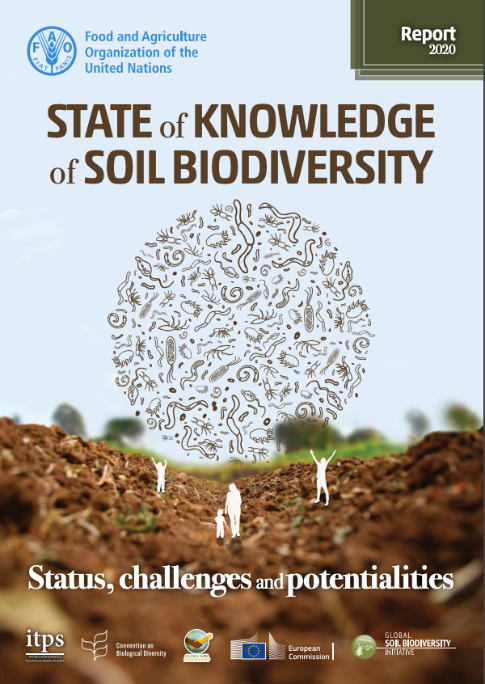 Decision 14/30, invited FAO and other organizations to prepare a report on the state of knowledge on soil biodiversity.
The full report is available as Information Document: CBD/SBSTTA/24/INF/8
It is the result of the work of over 300 soil scientists and experts on soil biodiversity from all regions of the world, and it presents the best available knowledge on soil biota and their ecosystem functions and services.
The Report and the Summary for Policymakers were officially launched on 4 December 2020, on the occasion of World Soil Day (5 December 2020).
[Speaker Notes: To finalize my presentation, I would also like to bring to your attention to Information document CBD/SBSTTA/24/INF/8 which is the full report on the state of knowledge of soil biodiversity 

This report was prepared by FAO in collaboration with the Intergovernmental Technical Panel on Soils (ITPS) of the Global Soil Partnership (GSP), the Global Soil Biodiversity Initiative (GSBI), the European Commission and the Secretariat of the Convention on Biological Diversity and as you might recall, it responds to decision 14/30 (para 23) that invited FAO and other organizations to prepare this report. 

Both the Report and the Summary for Policymakers were officially launched on 4 December 2020, on the occasion of World Soil Day (5 December 2020) and it is the result of contributions from over 300 scientists from around the world. 

The document is presented and has been posted in the form and language in which it was received by the Secretariat.

And with this I finish my presentation and I hand over back to you Chair. Many thanks.]
Thank you
facebook.com/UNBiodiversity

twitter.com/UNBiodiversity

instagram.com/UNBiodiversity

linkedin.com/company/UNBiodiversity
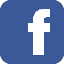 Secretariat of the Convention 
on Biological Diversity 

413 St. Jacques Street, Suite 800
Montreal, Quebec, Canada H2Y 1N9
Tel. +1 514 288 2220

secretariat@cbd.int 
www.cbd.int
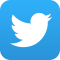 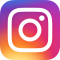 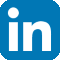 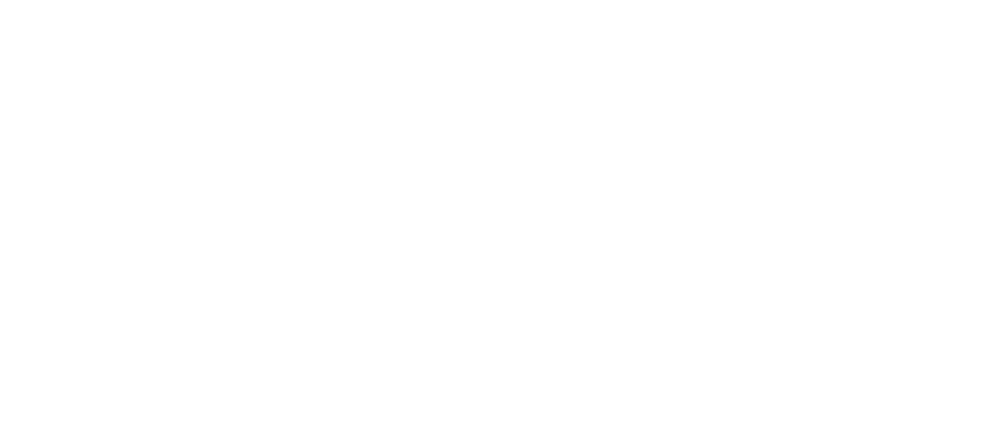